L’Isère d’antan
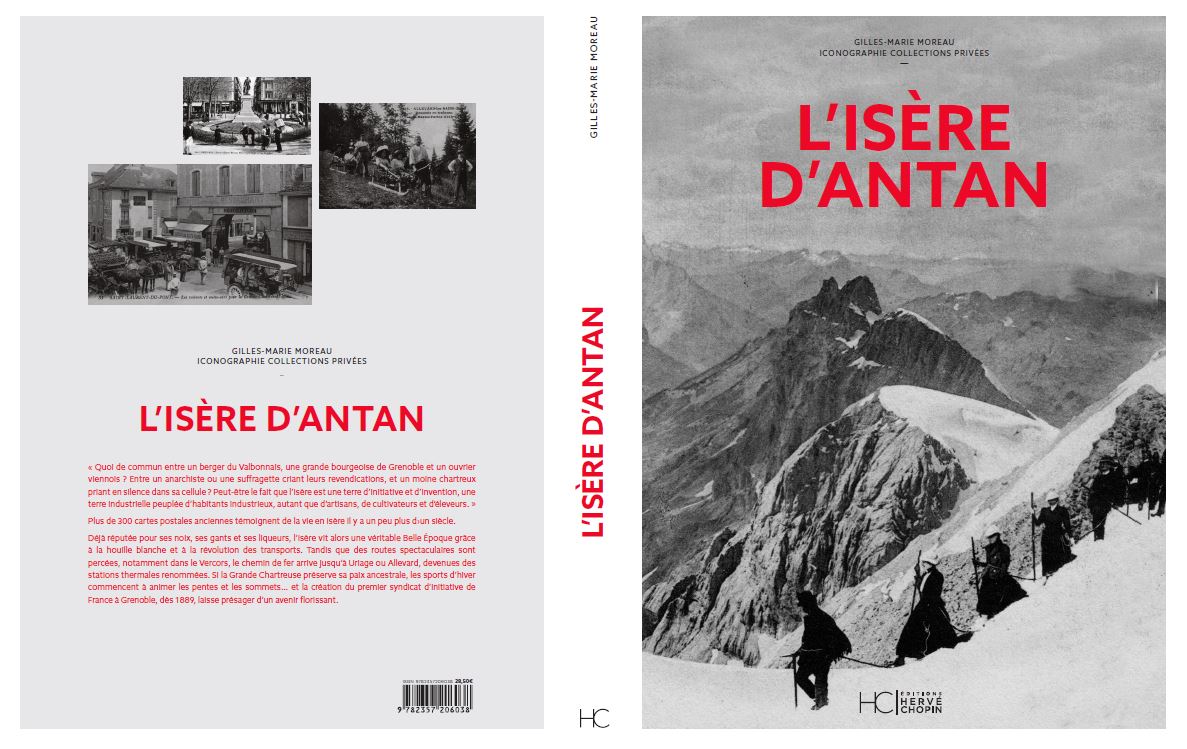 L’agriculture et les produits de la terre
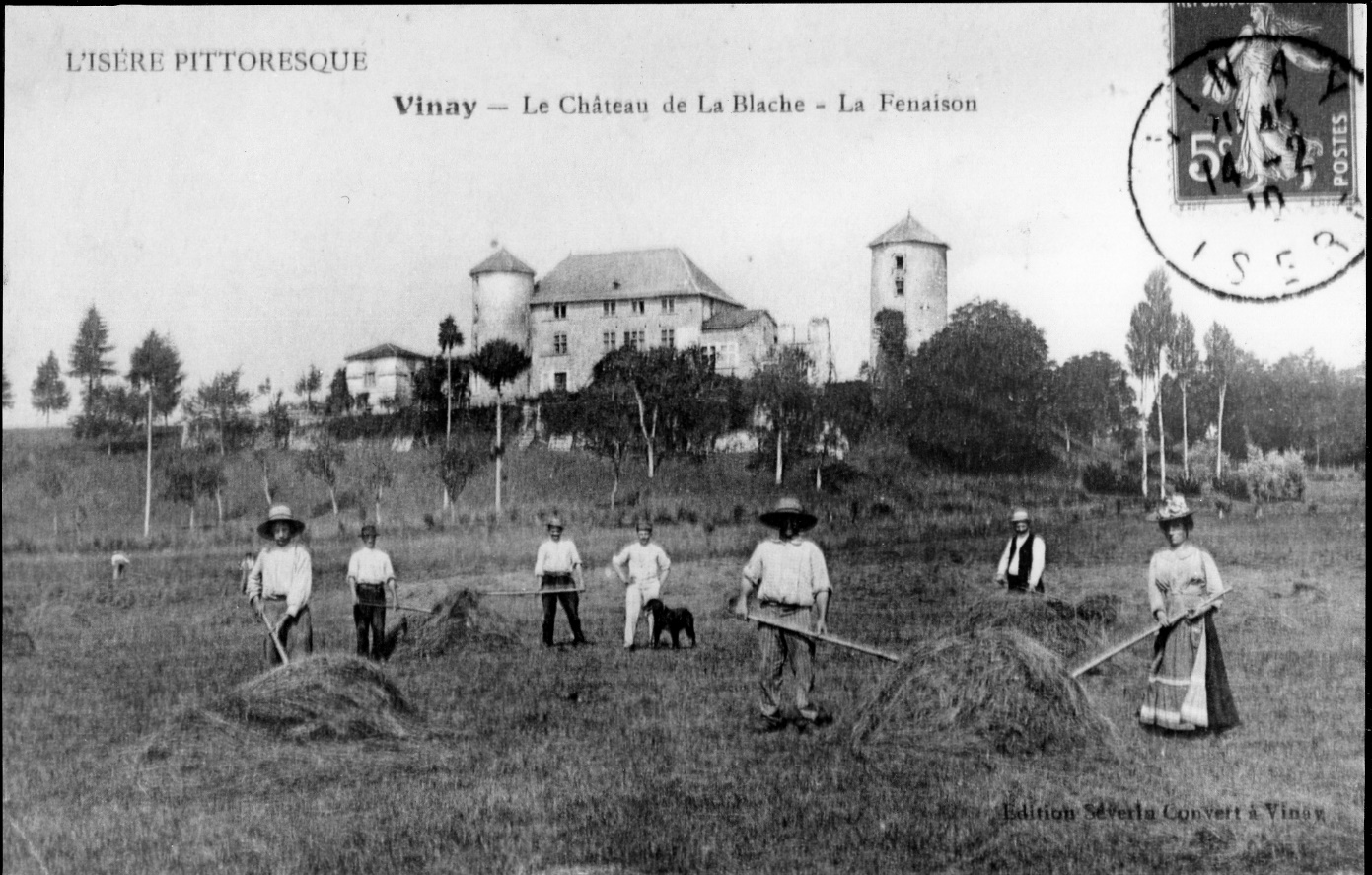 Gilles-Marie Moreau : l’Isère d’antan
2
Artisanat et industrie
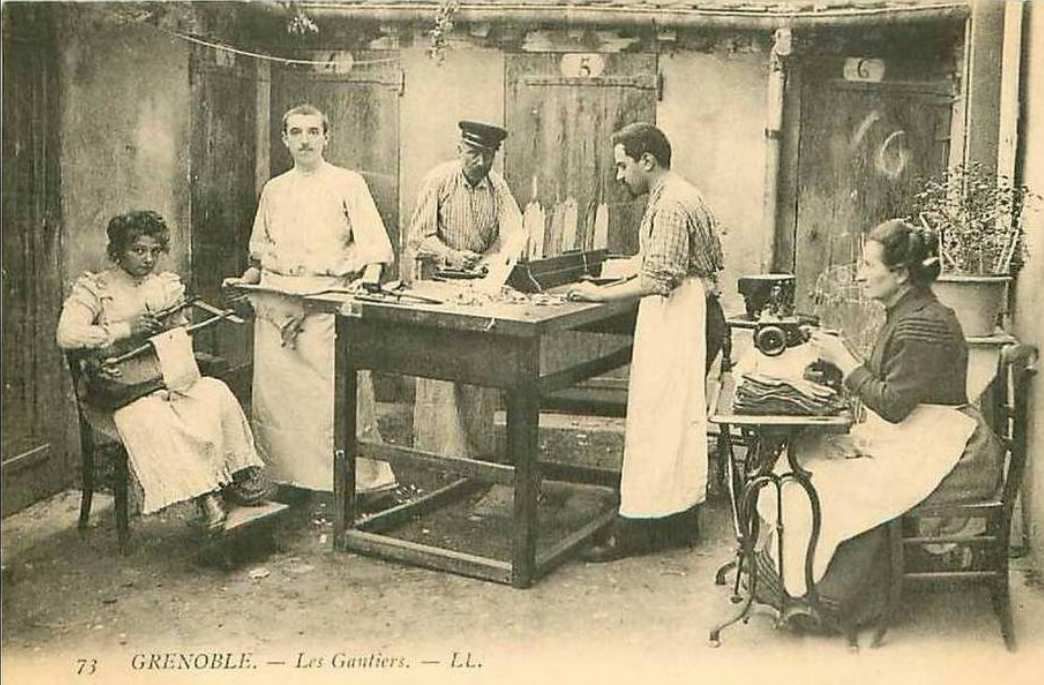 Gilles-Marie Moreau : l’Isère d’antan
3
La vie quotidienne
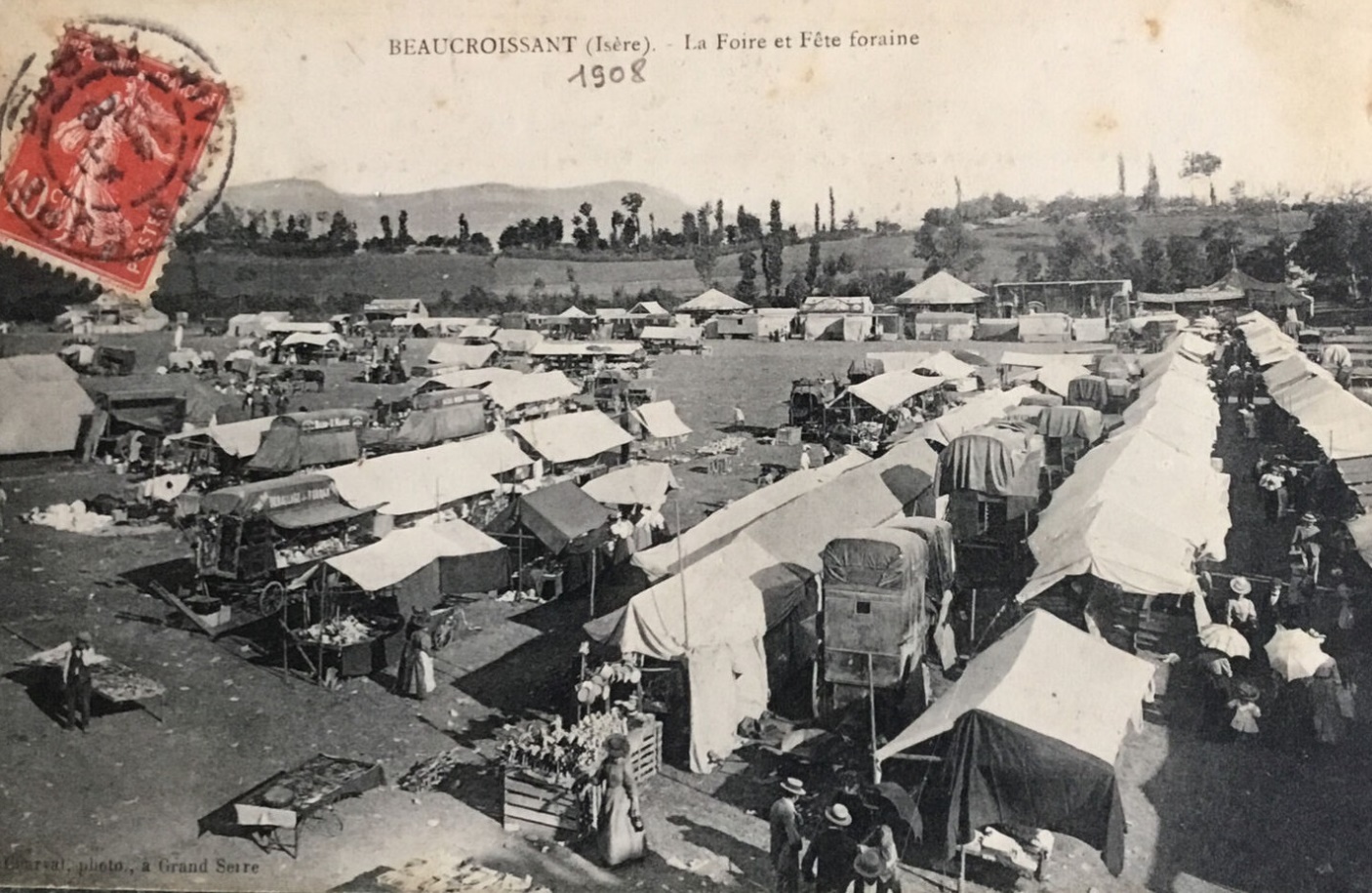 Gilles-Marie Moreau : l’Isère d’antan
4
La religion
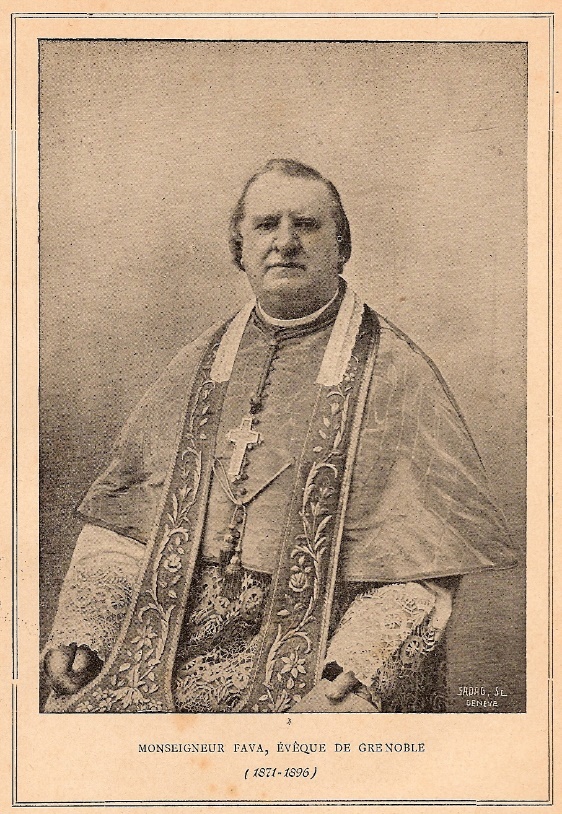 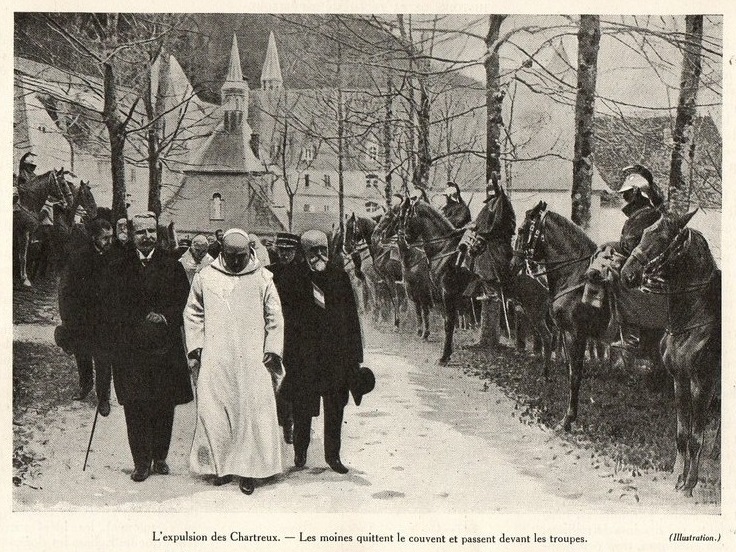 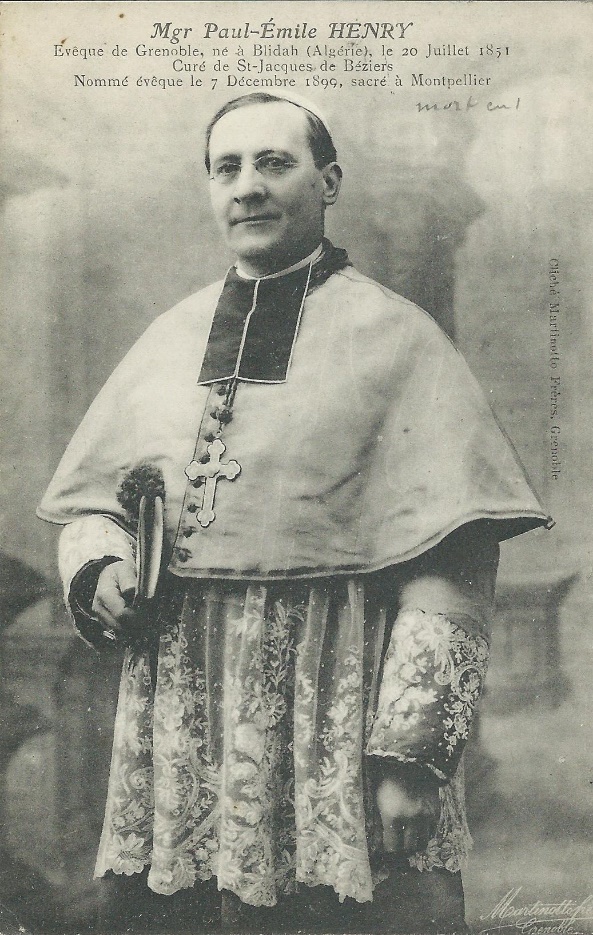 Gilles-Marie Moreau : l’Isère d’antan
5
Se déplacer
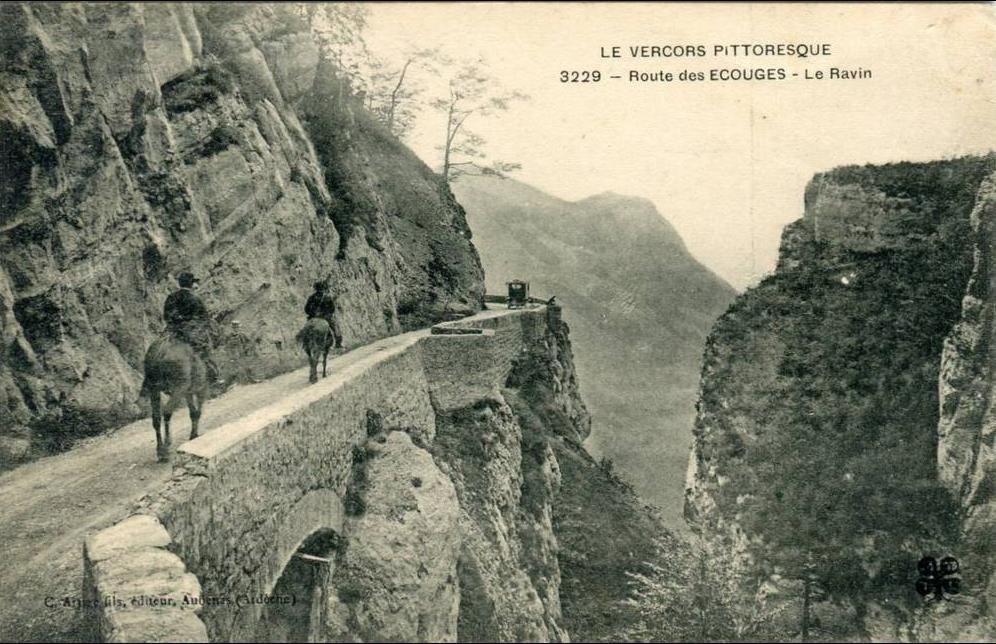 Gilles-Marie Moreau : l’Isère d’antan
6
Les grandes cités : Grenoble, Vienne…
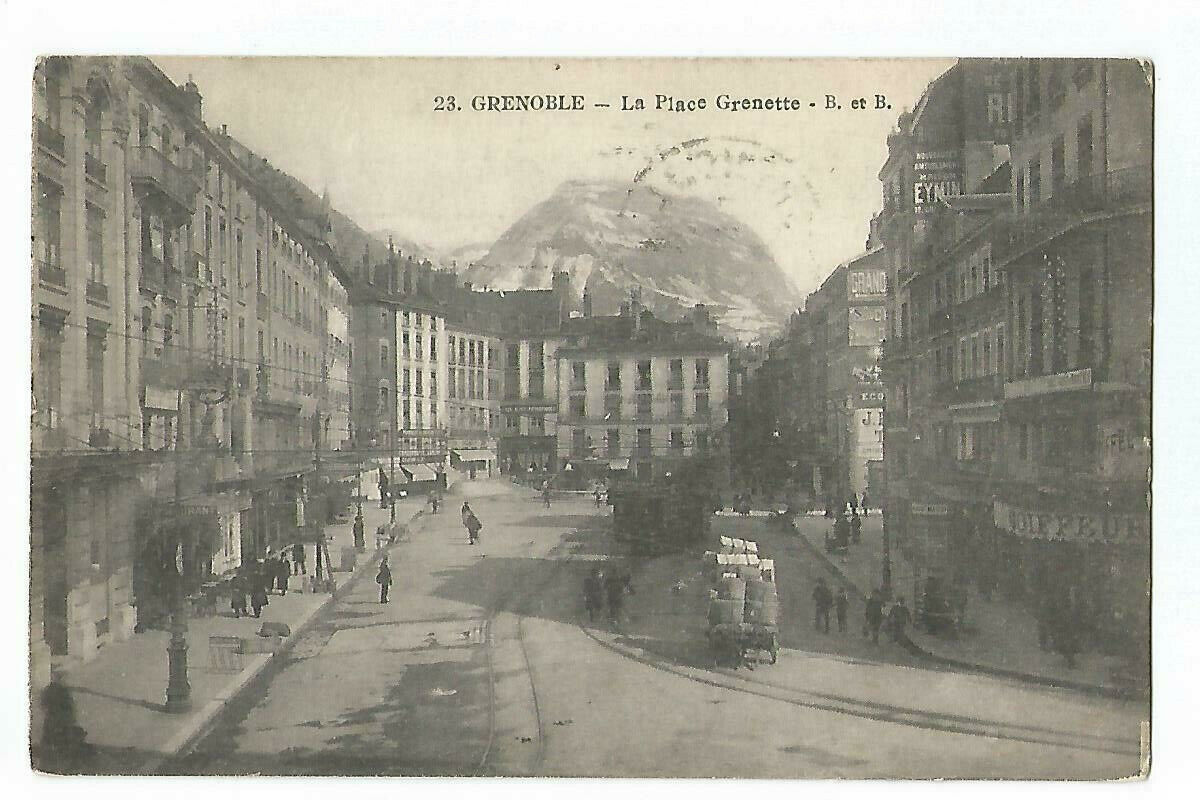 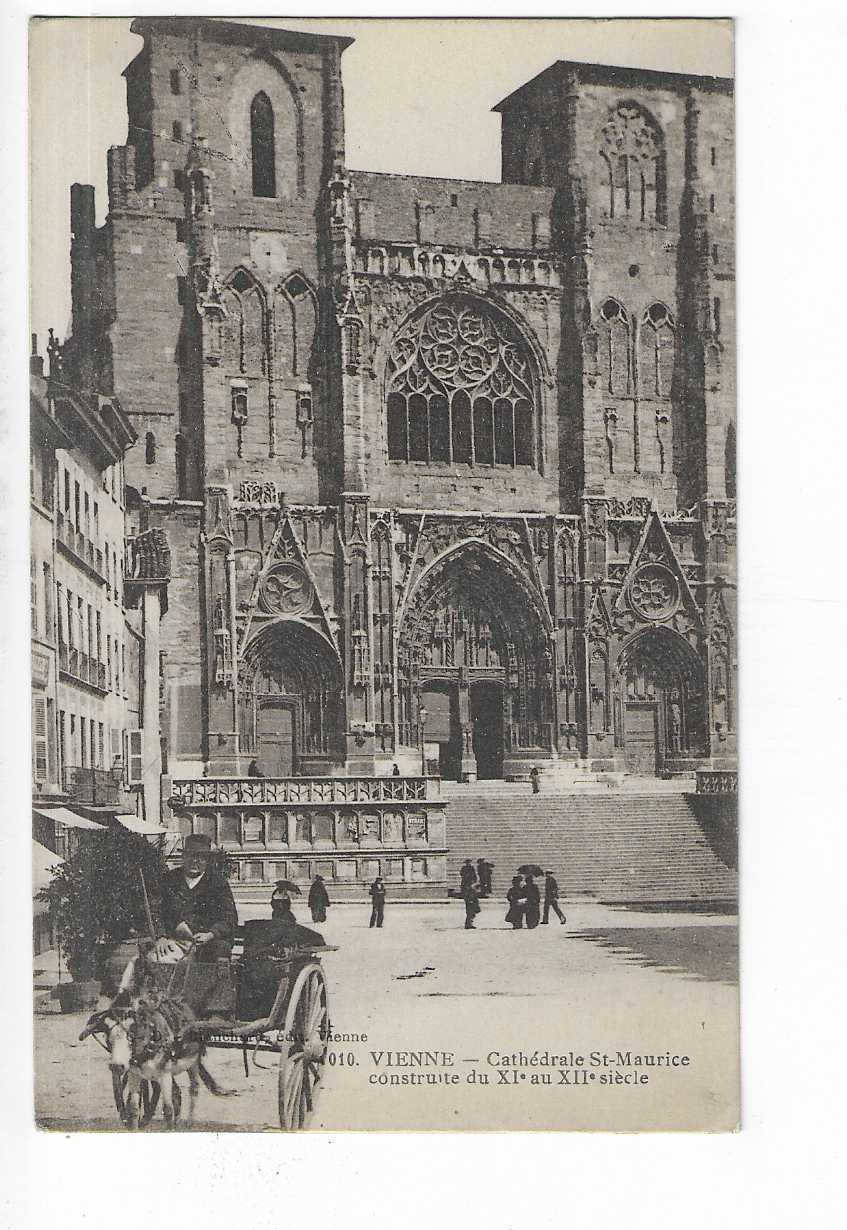 Gilles-Marie Moreau : l’Isère d’antan
7
Le tourisme
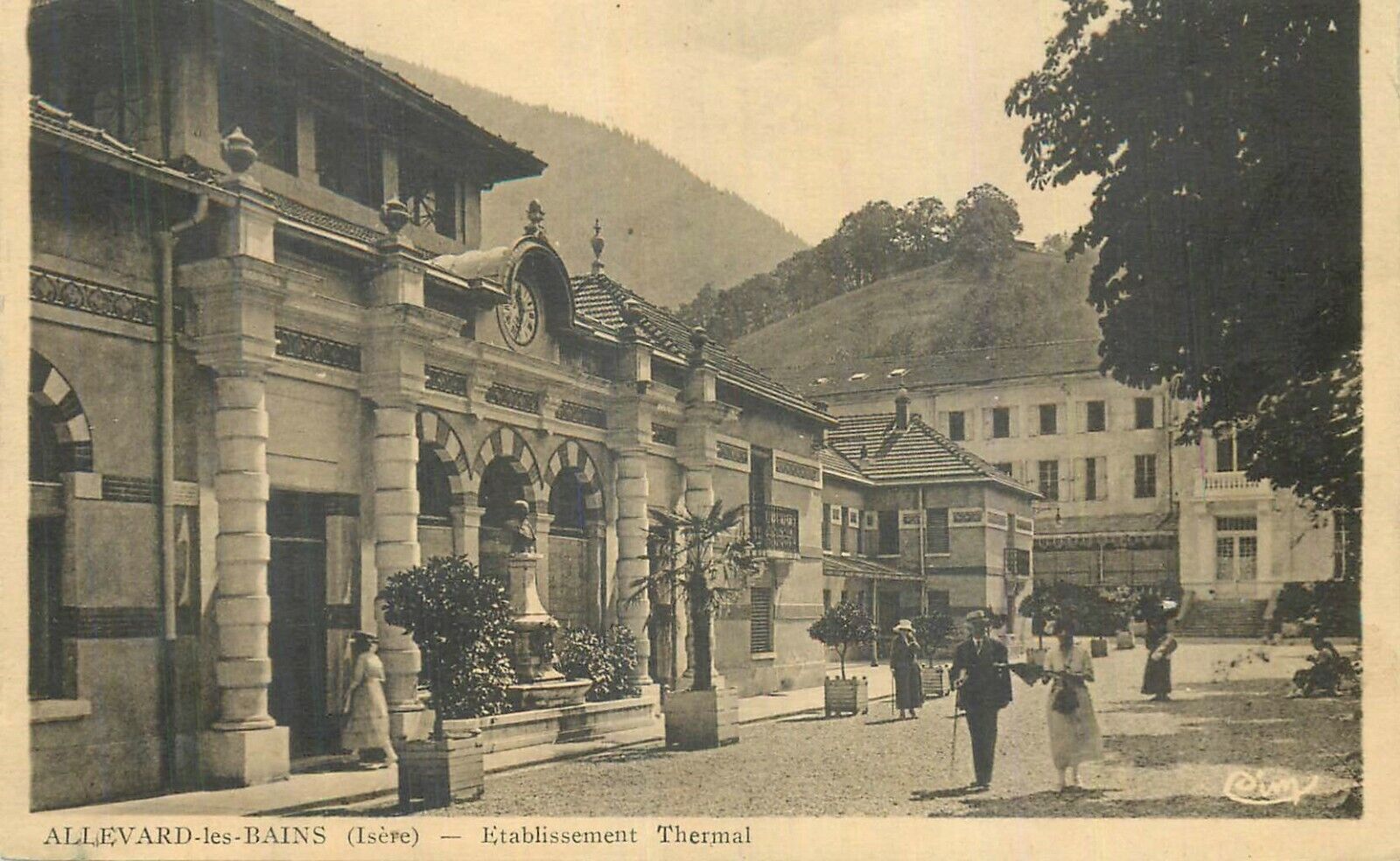 Gilles-Marie Moreau : l’Isère d’antan
8
Les débuts de l’alpinisme
et des sports d’hiver
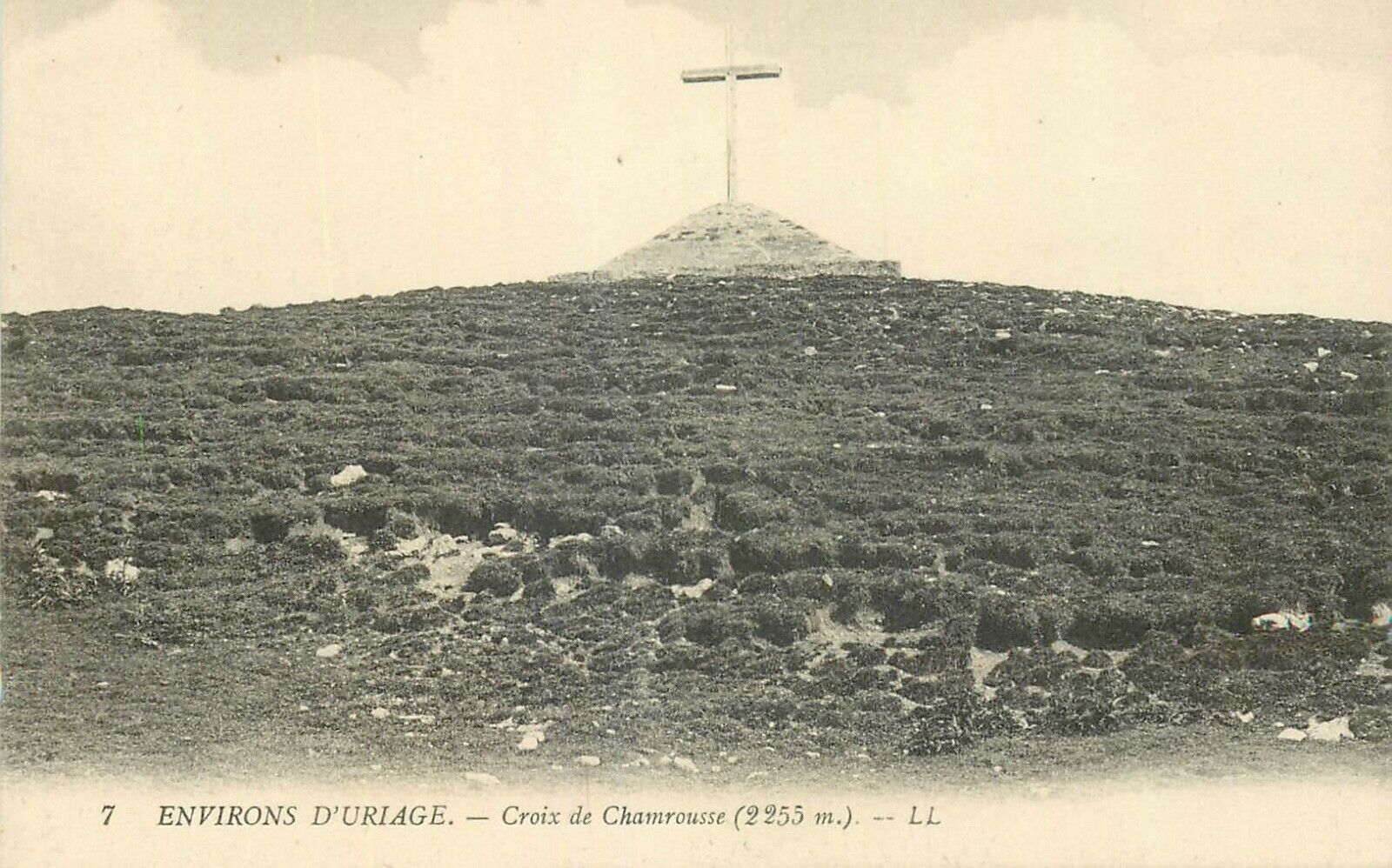 Gilles-Marie Moreau : l’Isère d’antan
9
Merci de votre attention
Gilles-Marie Moreau : l’Isère d’antan